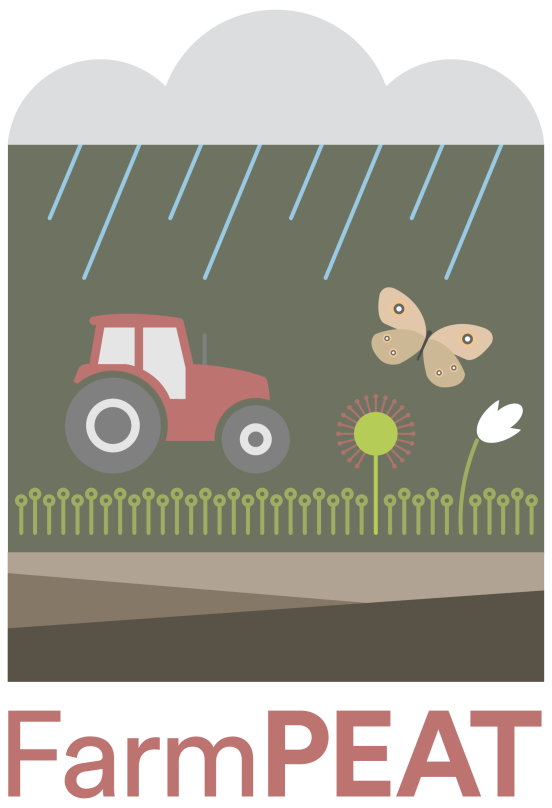 Farm Payments for Ecology and Agricultural Transitions
FarmPEAT Project Farmer Training Day

September 2022
Training Day Agenda
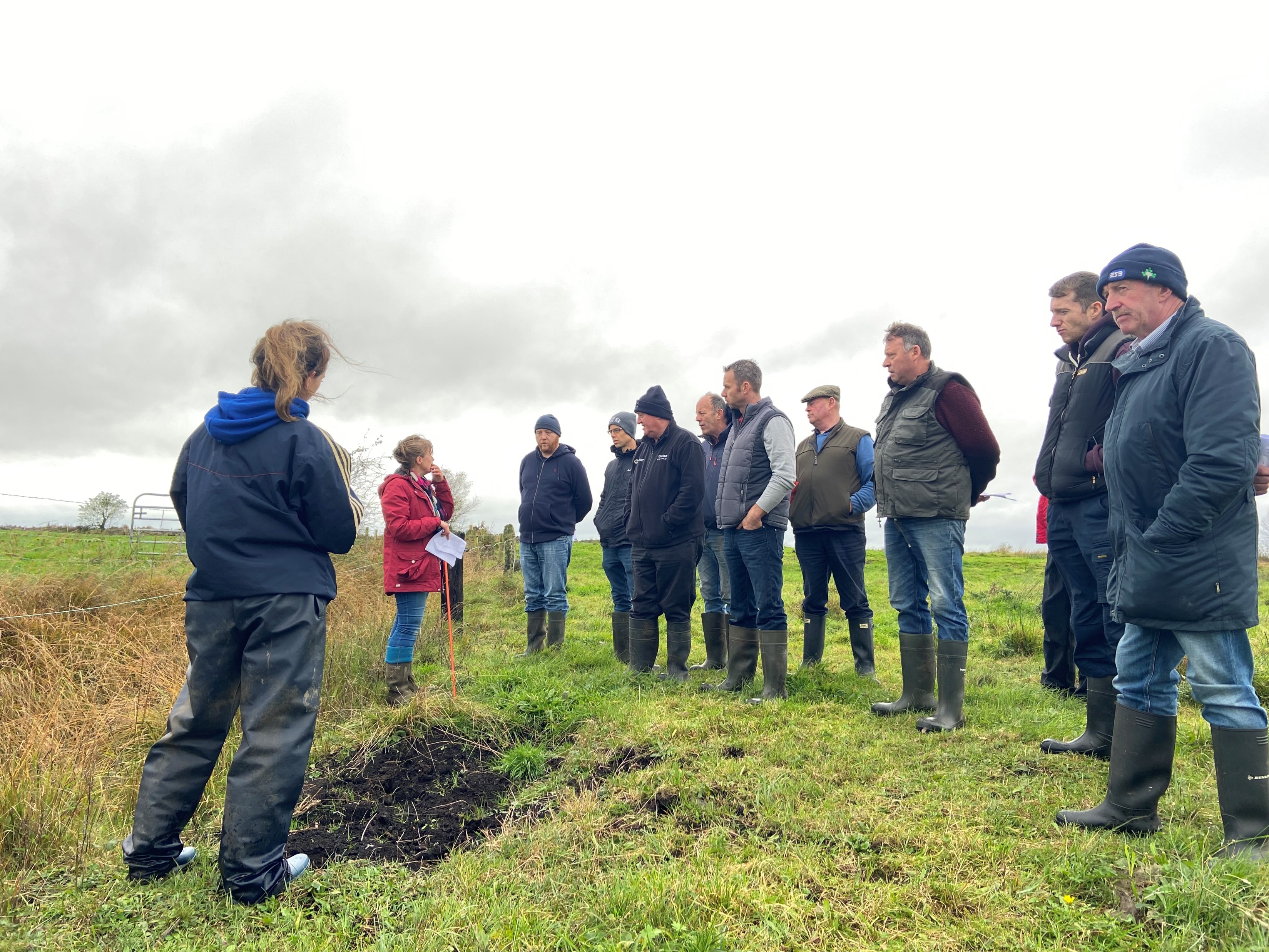 10am – 2pm
Indoor session (1.5 hours)
Welcome
 Introduction
 Questionnaire
Outdoor session (1.5 hours)
Farm visit 
Run through how the score card is used
Project Background and aims
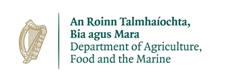 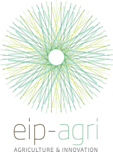 European Innovation Partnership (EIP)
Funded by DAFM through the Rural Development Programme (€1.2 million)
Two year programme will run from April 2021 – April 2023
Partnership between Wetland Surveys Ireland, Irish Rural Link and Umeras Community Development
Local project team working  in partnership with farmers to develop the programme 
Aim to work with farmers to design and trial a locally adapted result-based scheme for the Irish Midland Landscape
Manage habitats on peat soils, benefitting climate, biodiversity and water 
Reward farmers for maintaining and improving the local environment
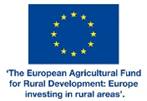 Aims of project
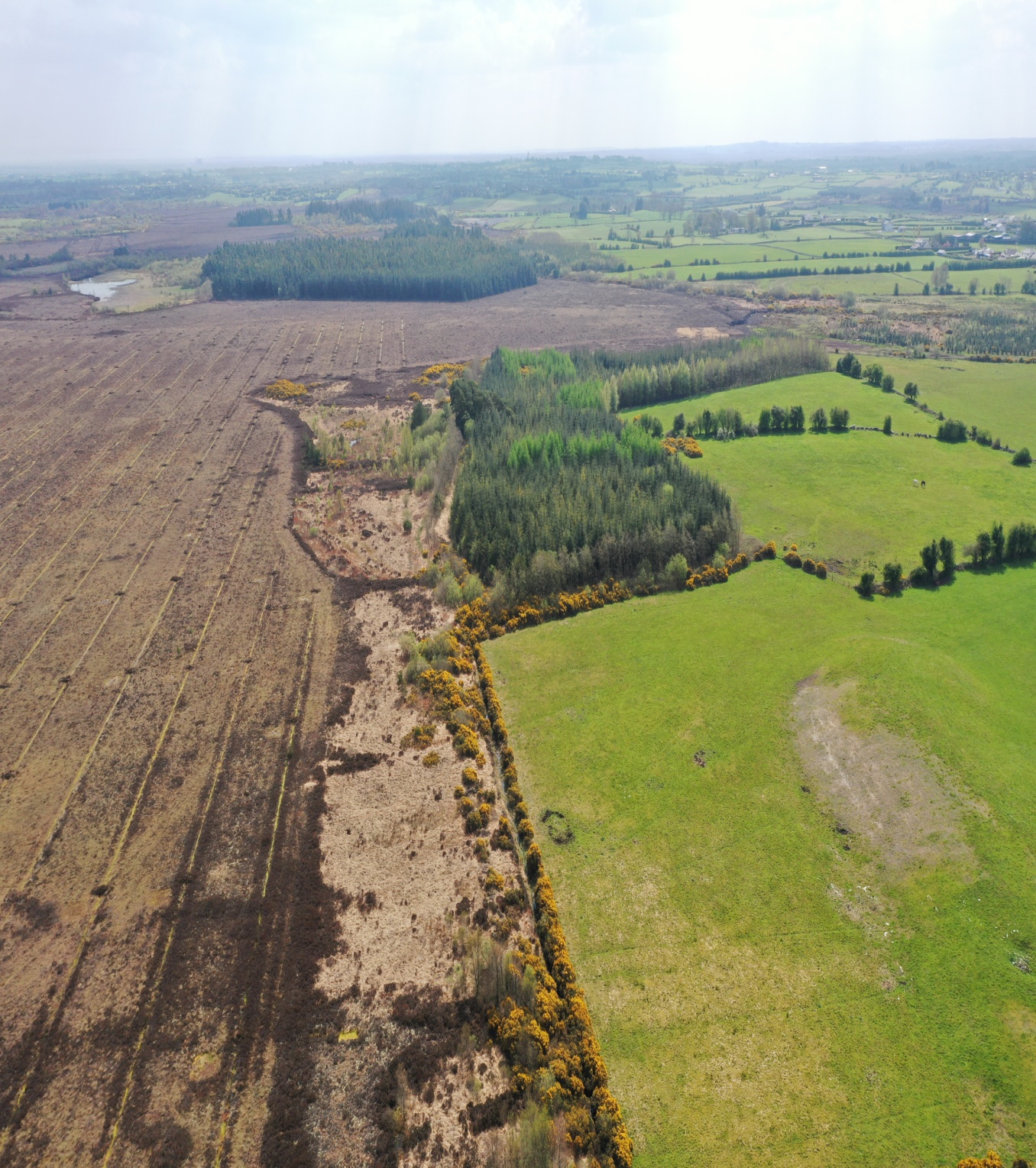 Aim to work with farmers to design and trial a locally adapted result-based scheme for the Irish Midland Landscape
Manage habitats on peat soils, benefitting climate, biodiversity and water 
Reward farmers for maintaining and improving the local environment
Currently, the DAFM have a target to rewet 80,000 ha of grasslands on peat soil. 
This project can be seen as a stepping stone in preparing farmers for this target.
Pilot Project
Project will run for 2 years, over 8 different sites.
The purpose of a pilot project is to gather information on how to best manage peat soils in an agricultural setting
Farmers response to the project is also a key finding in the project
Can be seen as an opportunity to work with farmers to come up with solutions.
As it is a pilot, some adjustments can be made throughout the project. E.g. changes to scoring etc.
Formation of raised bogs
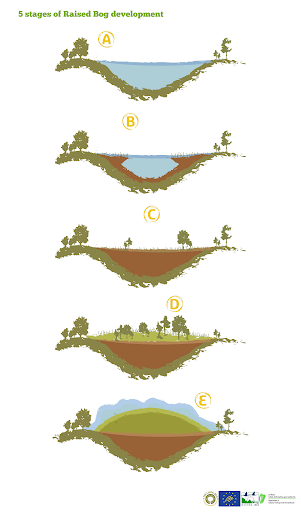 Raised bogs are mostly found in the midlands.
Began forming 10,000 years ago.
Started as shallow lakes.
Plants died and gathered at the bottom of the lake where the conditions were anaerobic, meaning the plants didn’t break down fully.
Dead plants built up over time and began to form peat, this eventually reached the surface.
Sedges began to grow turning it into a fen.
Raised bog species (e.g. sphagnum moss) invaded and the fen became a raised bog.
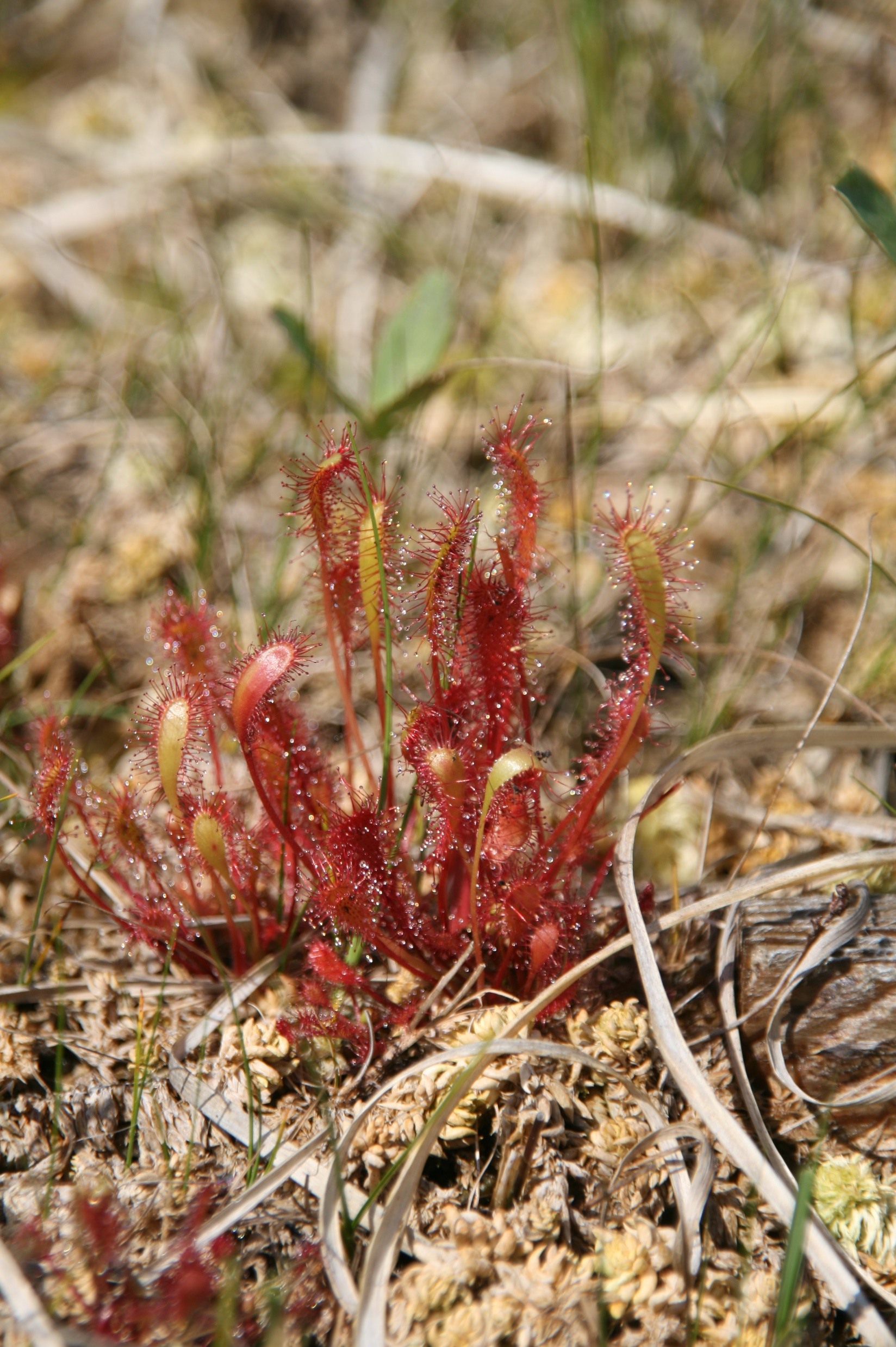 Why are they important?
Ireland has some of the best examples of raised bogs in Europe, but they are still in need of rescuing.
They are important for many reasons including biodiversity, water quality and carbon storage
Biodiversity: raised bogs contain plant species that are unique to them e.g. sphagnum moss, bog cotton, sundews.
Water quality: bogs can provide water storage and filtration.
Carbon storage: they act as a carbon store and control the level of greenhouse gases.
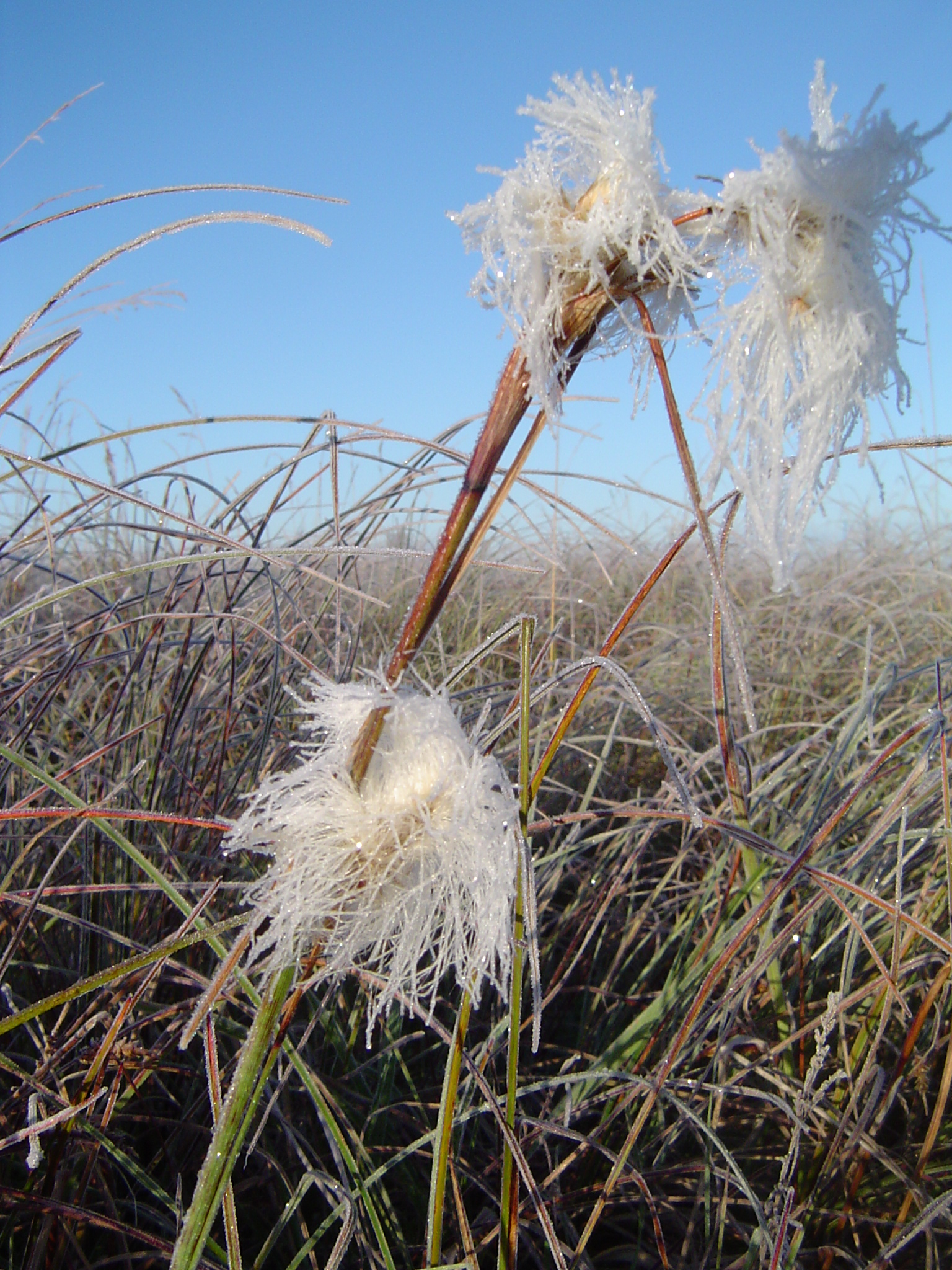 Carbon Stores
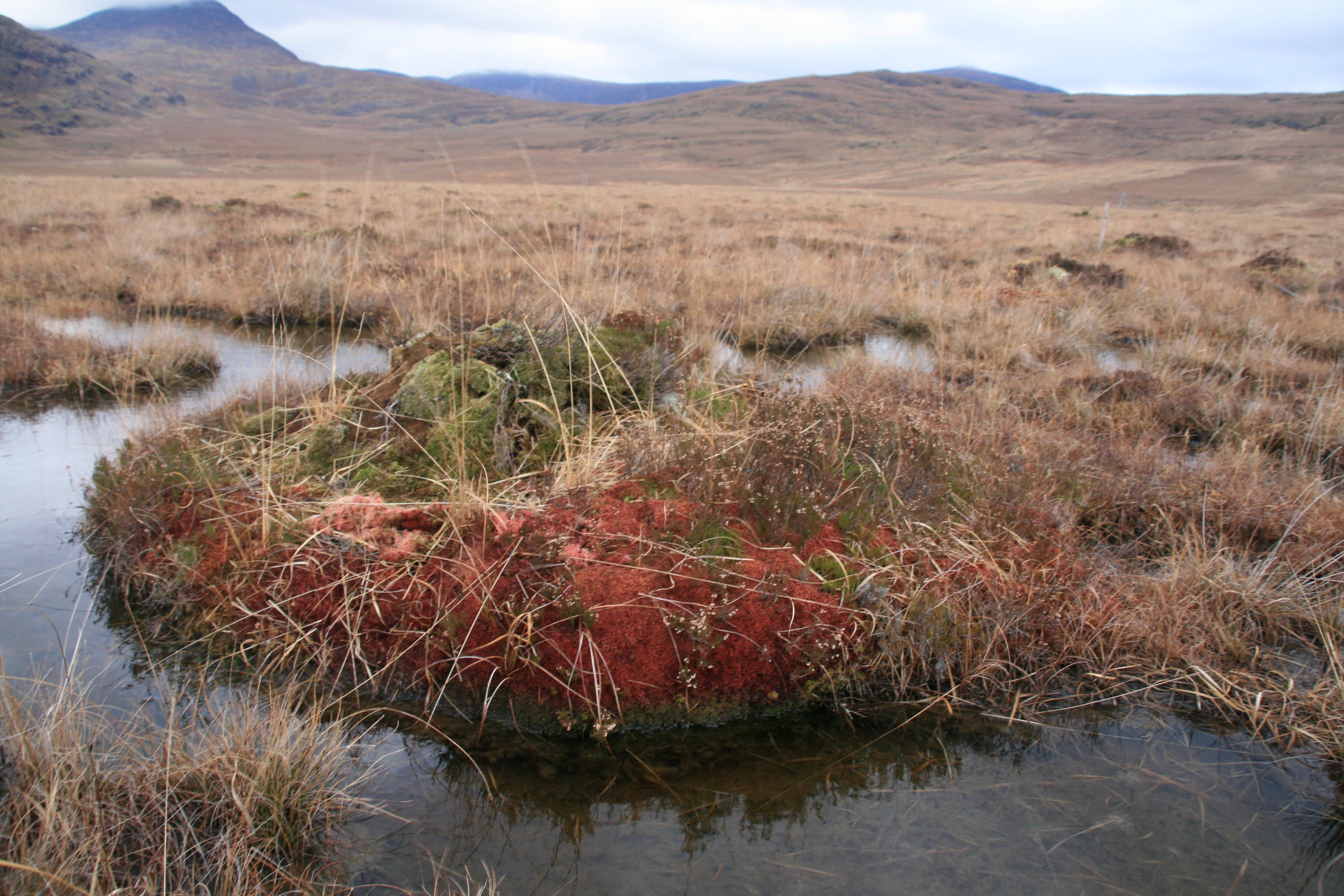 While raise bogs are meant to act as carbon storess, they are now becoming carbon sources. Meaning they will be releasing more carbon than they are storing.
One of the main driving factors in this release of carbon is drainage.
Up to 90% of the carbon lost from degraded bogs is exported via drainage.
The only practical solution to this is to stop the drainage and consider rewetting these raised bogs.
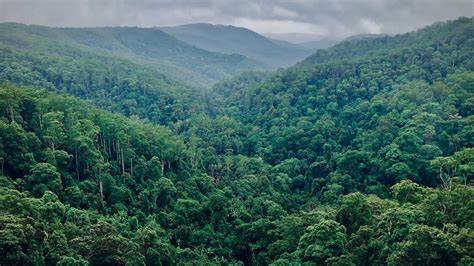 Carbon  storage in the Amazon rainforest…
…versus Irish raised bogs
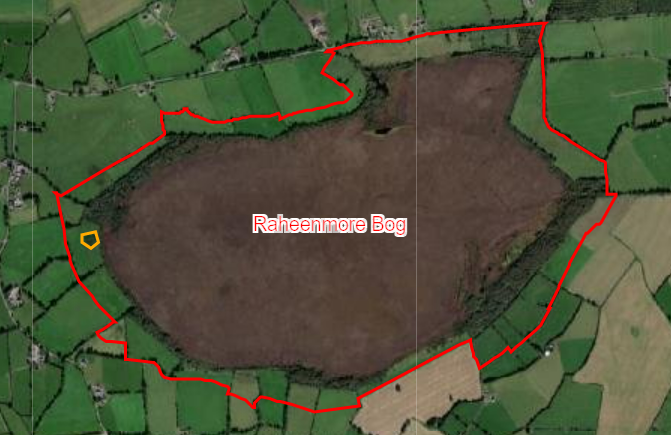 Transitional Habitats
All Irish Raised Bogs have lost the natural boundary with surrounding mineral soils i.e. the transitional zone.
These transitional zones have been drained and reclaimed to be used for agriculture. 
This has had a number of negative effects on the peatland soils. Eg: 
Decline in typical species in this area
High carbon emissions
Source of poor water quality
Habitat loss and disturbance
9 million tonnes of carbon are emitted by 330,000ha of grassland on peat soils
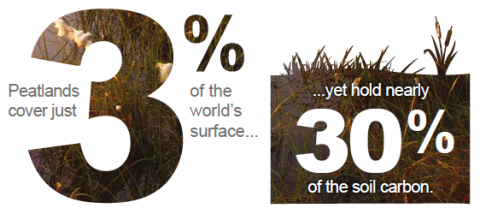 Results-based approach
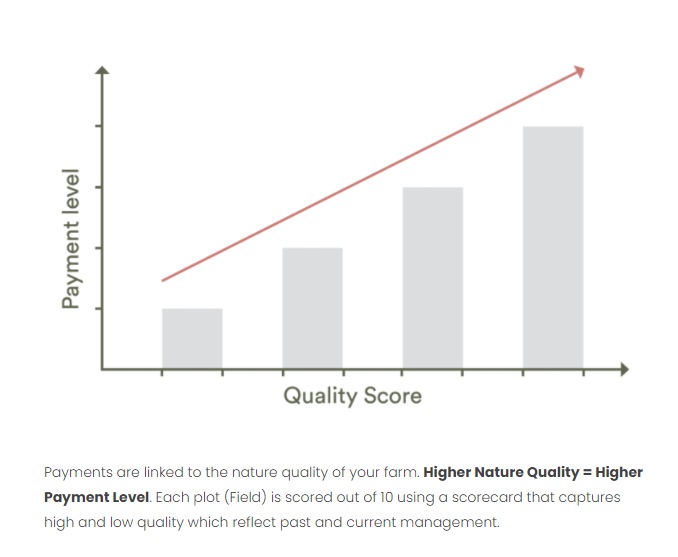 Locally adapted, practical and results focused
Flexible and adaptive management on farm
Incentivise higher quality results
Proven to work (Hen Harrier Project, Pearl Mussel Project, BRIDE Project, Burren Programme).
Farmers are paid for what is already present on the farm.
Payment rates
Scoring
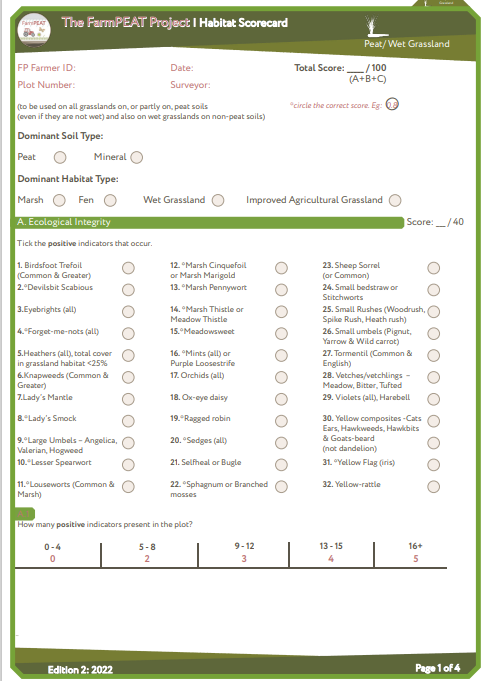 Section one focuses on biodiversity. Points awarded for number of plant species present and their percentage cover. The higher the number and cover, the higher the payment (results-based).
Section two focuses on hydrological factor. Here, we look at drains on the farm and how they are affecting the peat soils and. A deep drain with a flow scores lower than a drain that has been blocked or where the flow has been impeded. 
Section three focus on threats to site. Low scores are given where there is evidence of threats to the site.
Examples of habitat quality in a wet grassland
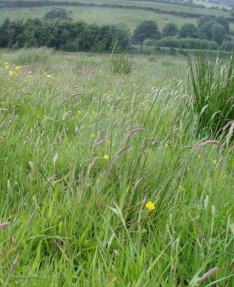 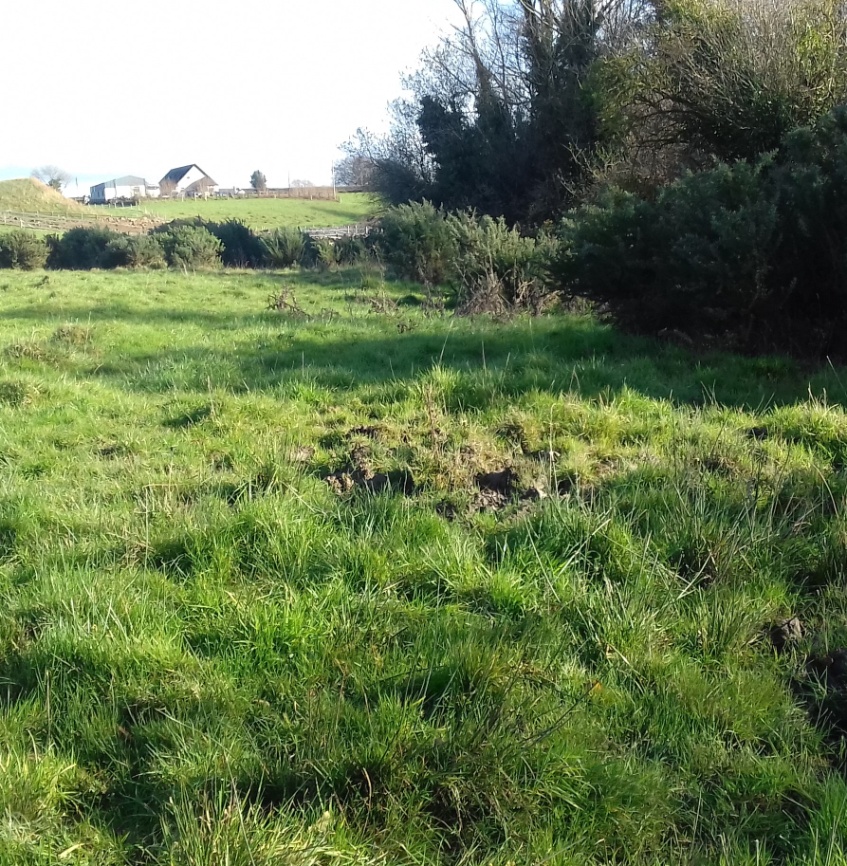 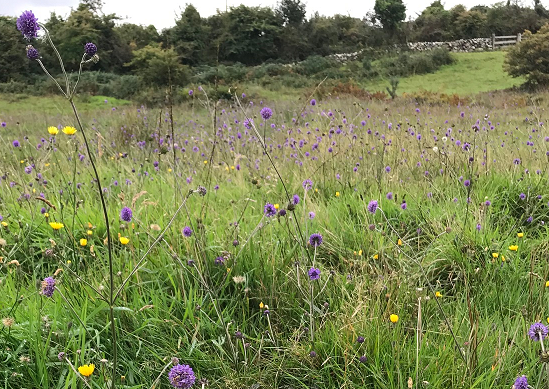 Low quality
(Score 0-3)
€
High quality
(Score 7-10)
€ € € €
Moderate quality
(Score 4-6)
€ € €
Whole Farm Assessment
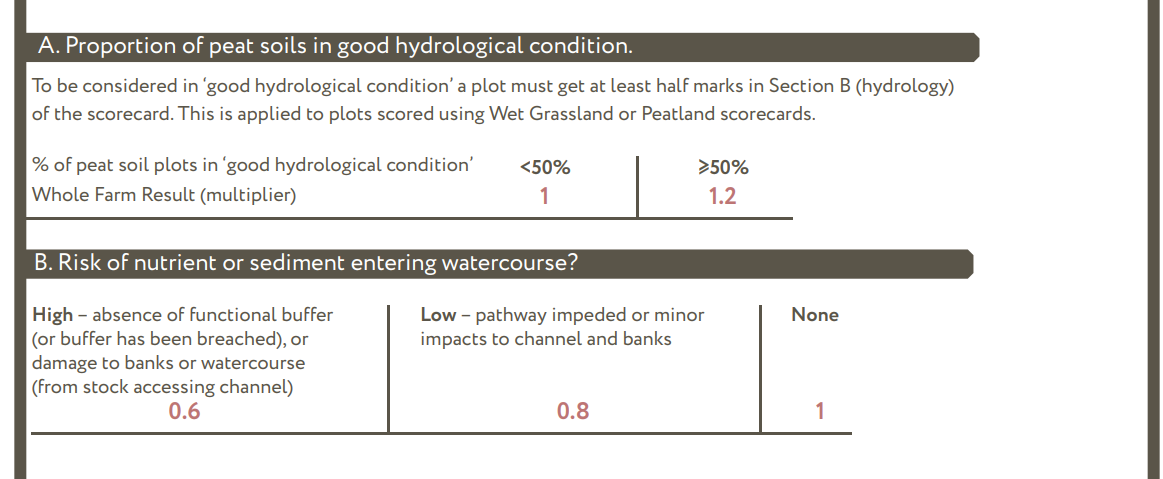 Supporting actions
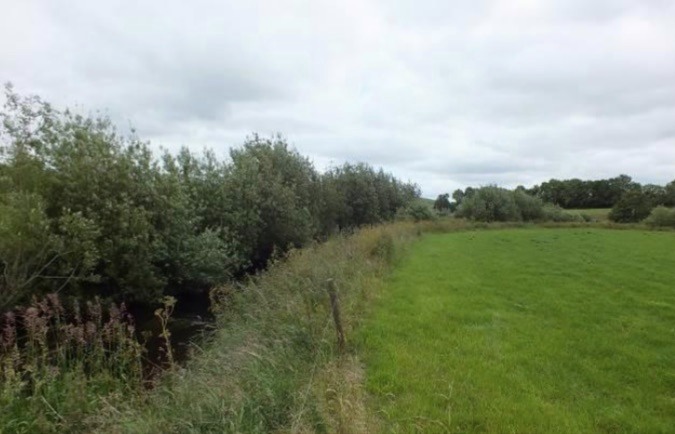 Voluntary actions 
Aim of increasing environmental quality
Increase in habitat score
Higher results-based payment
Can be used to improve WFA
Examples: 
Drain management
Buffer zones
Fencing
Alternative feeding and drinking facilities
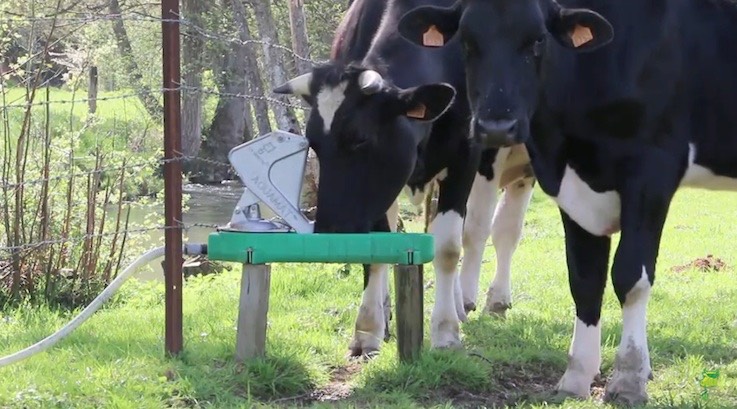 Annual Works Plan
Rewetting actions
Bonus payment available
Payment based on 900/hectare
Possible impact on neighboring farms
Similar payment may be offered to them
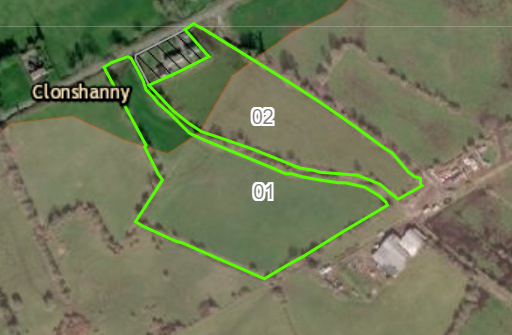